Malawi National Cancer Registry update
SJD Chasimpha
Malawi Cancer Symposium 
Lilongwe 29-30 August, 2016
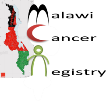 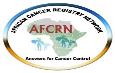 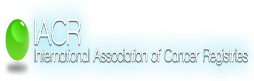 Background
MNCR was established by MoH in 1989
Pathology-based data dates back to 1985

In 1993 a PBCR component was introduced

Key personnel include: medical director, deputy director, data manager and cancer registrar
[Speaker Notes: MNCR started as a voluntary pathology-based cancer registry at QECH under the MoH. It received specimen from district hospitals across the country. In 1993 IARC funded a project aimed at establishing a PBCR within MNCR. This covered Blantyre population (both rural & urban). However, areas considered rural then are now becoming urban.]
Objectives
Describe extent and nature of cancer burden in Malawi

Respond to local needs through assessment of cancer trends

Be a source of material for etiological studies

Aid in the decision making about unmet needs
[Speaker Notes: Cancer epidemiology is a corner stone of every cancer control plan. MNCR plays a greater role of informing the burden in the country. Using the data collected, we are able to calculate incidence rates. The has also been used  as a source of material for etiological studies]
MNCR model
Population-based cancer registry
Covers Blantyre population (rural and urban)

Hospital-based cancer registry
Capture cancer data at hospital level; ZCH and MCH, now KCH

National cancer registry
Routine nation-wide surveys – every 5 years
World Cancer Declaration 2013 – Target 2
Population-based cancer 
registries and surveillance systems will be 
established in all countries to measure the 
global cancer burden and the impact of 
national cancer control programmes
Role of the PBCR
Cancer incidence and trends
Patient care
Planning and evaluation
Cancer research
PhD studies
Collaboration with other research orgs e.g. Malawi HIV-Cancer Match Study
Material for conference presentation
MNCR data has appeared in peer-reviewed journals
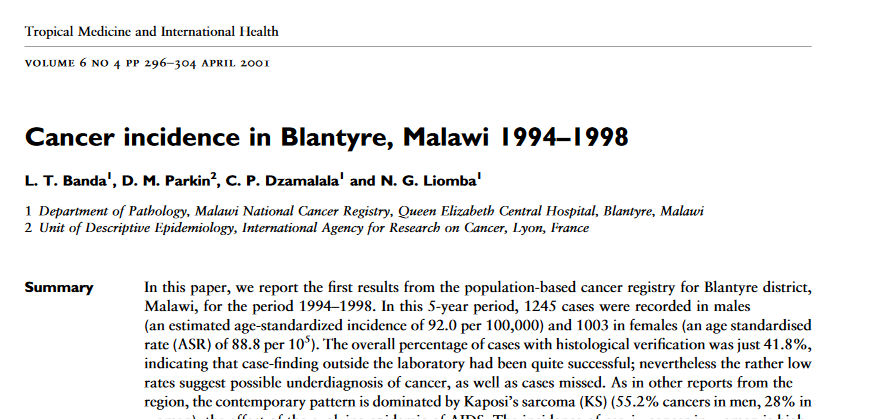 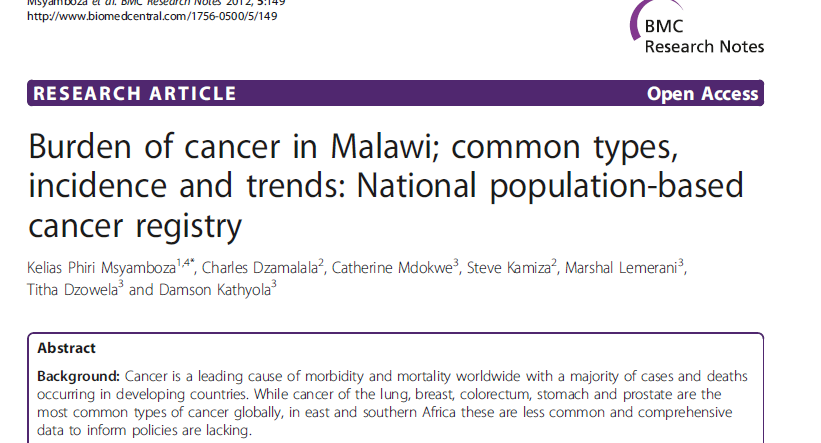 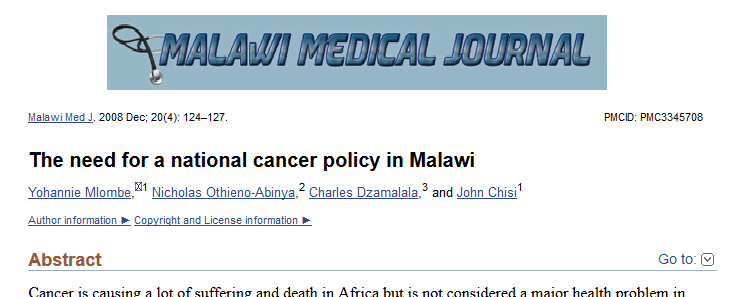 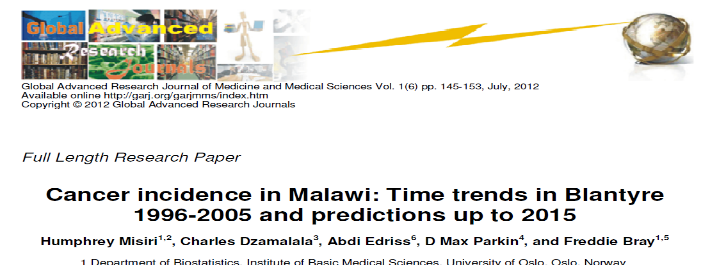 How the registry collects its data
DATA SOURCES
Mainly active data collection methods
Regular visits to hospitals/laboratories in the catchment area
Disease index cards
Patient care registers
Admission and discharge registers
IARC guidelines are used
CANCER
REGISTRY
CLINICS
LABORATORIES
HOSPITALS
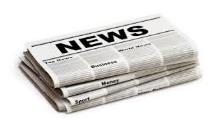 VITAL STATISTICSDEATH CERTIFICATES
MEDIA
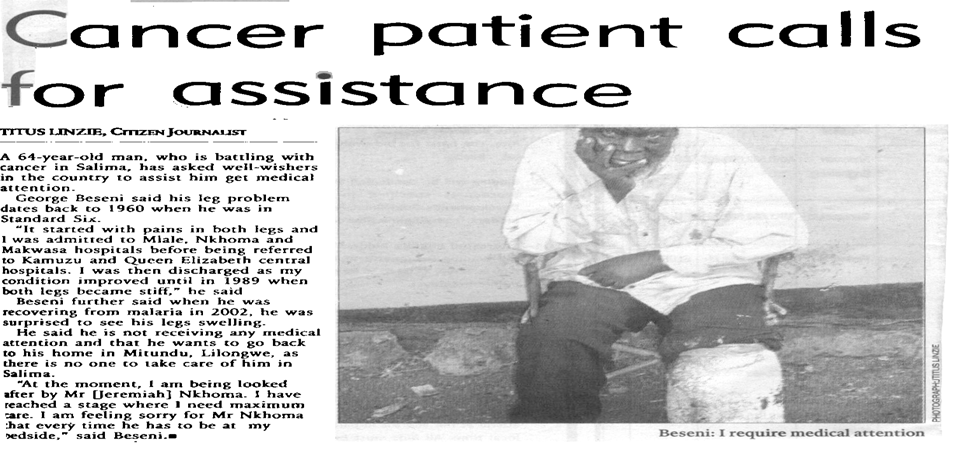 Data collected by MNCR
Demographic information
Full name, DOB, Residential & original address
Tumour information
Topography & morphology, DOI
Basis of diagnosis & stage of disease
Follow-up information
Status at last contact date
CanReg4 software is used for data management
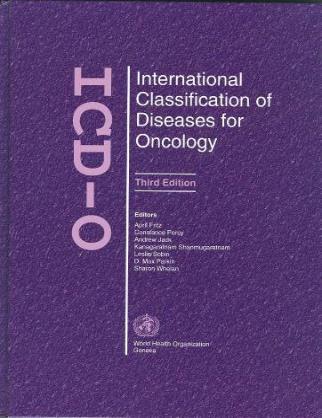 Challenges
Technical 
Some patients may never attend medical care
Difficulties with case finding & abstracting i.e. poor filing systems in some hospitals
Incomplete patients records especially residential address
Institutional 
Inadequate staffing
No legal provision for cancer registration i.e. cancer is still not notifiable
Financial
Some progress towards cancer surveillance but there is more to be done
On-going research projects
Malawi HIV-Cancer Match study
Essential TNM cancer staging pilot study
SurvCan-3
COM student projects
ESCCAPE (Oesophageal Squamous Cell Carcinoma African Prevention Research)
[Speaker Notes: Aims to describe changing patterns of cancer incidence in the country’s HIV-infected population, by utilizing and linking data from Malawi’s national cancer registry with large electronic medical systems created to support antiretroviral therapy delivery within large HIV cohorts]
How to access MNCR data
Written request only specifying
Exact purpose and time period
Information required
Persons responsible for keeping the data
MNCR requires that;
Confidentiality agreement is signed
No other parties are allowed access to the data
Data is destroyed when no longer needed
Aggregated data (tables, graphs) may be provided without strict confidentiality measures
Highlights from a recent MNCR report (2008-2010)
3611 new cancer cases were registered 
1643 (ASR 169.8/100,000) were males vs. 2068 (238.7/100,000) females
Among men commonly diagnosed cancers were KS, Oesophagus, NHL and Prostate 
Among women: Cervix uteri, KS, Oesophagus and Breast
Top 10 cancers (cumulative incidence 0-74yrs)
[Speaker Notes: Cumulative incidence: the risk of having a particular cancer if you live up to 74 years in Blantyre
We see HIV associated malignancies on the top, as well as cancer of the orsiphagus]
Age specific incidence rates for most common cancers (2008-2010)
[Speaker Notes: ASRs for most common cancers appear to increase with increasing age at diagnosis.
For some cancers, there were no cases hence the blip in the graph. The graph is in log scale
We see younger cases for cancers that are typical in very old age groups e.g. prostate cancer as early as age 25]
Age specific incidence rates for most common cancers (2008-2010)
[Speaker Notes: Expectedly, increase incidence with increasing age.
We also see younger cases for cancer types such as breast]
Conclusions drawn
KS and oesophageal cancers remain the most commonly diagnosed
Incidence of KS is declining especially in the era of wide ART coverage
Cervical cancer incidence rate remains one of the highest (88.6/100,000 vs global average of about 8.8/100,000 in 2008)
Compared to 2003-2007, the prostate cancer incidence has increased (14%)
[Speaker Notes: HIV associated cancers still remain the most commonly diagnosed cancers. However, KS incidence is declining. On the other hand, Cervical cancer continues to rise despite increased awareness and screening programmes
Incidence of prostate cancer continue to increase. However, rates observed in the registry are the lowest compared to data from registries in the region. Zimbabwe has the highest in the region]
Future direction
Set up a TAG to foster cooperation among stakeholders
Improve Data quality; completeness, timeliness & validity
Expand the database
Stage of disease data
Status data – to facilitate cancer survival studies
Treatment information – inform patient care delivery
Strengthen existing HBCRs 
Revitalize nation-wide surveys
[Speaker Notes: We have set up a Technical Advisory Group which we will launch very soon. The TAG will play a crucial role in enhancing cooperation among stakeholders involved
Currently, we have been working with ZCH and MCH as HBCRs. KCH HBCR is well up and running. In long term, this may be transformed into a PBCR]
THANK YOU!